INCOME TAX LAWS AND ACCOUNTING
Dr. Sanjeev Kumar Singh
Assistant Professor
Department of Business Management
CSJMU
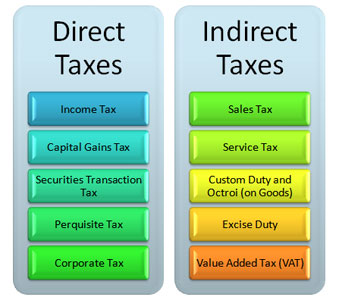 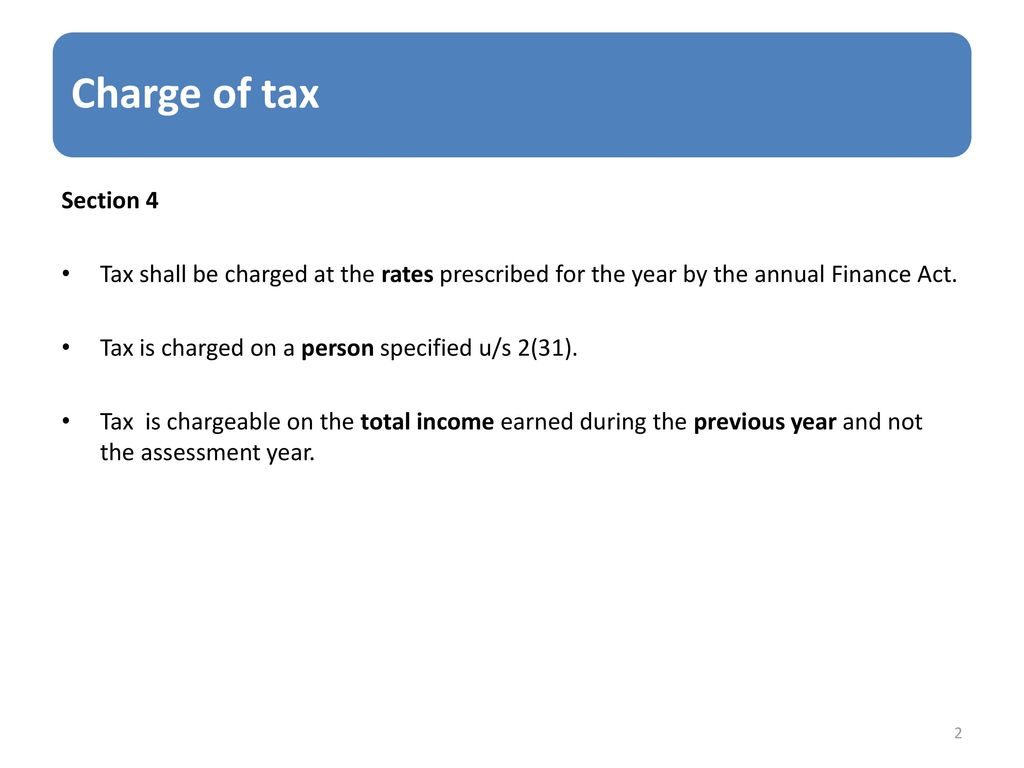 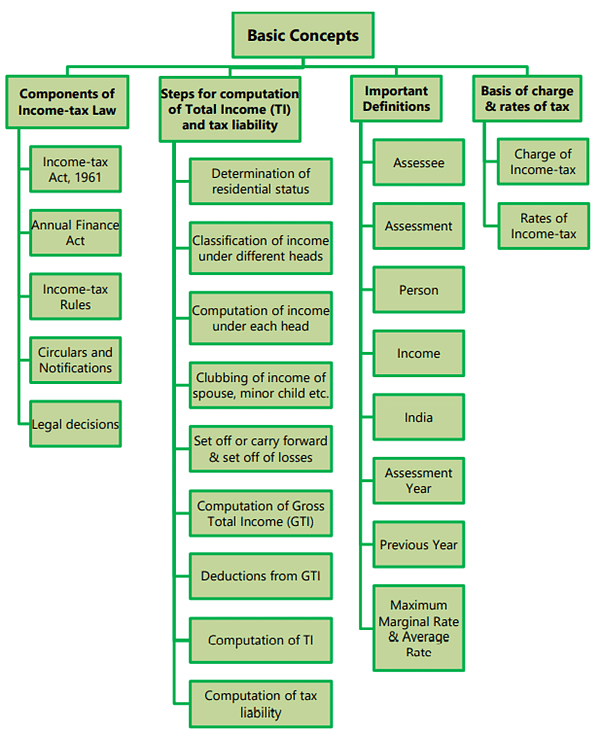 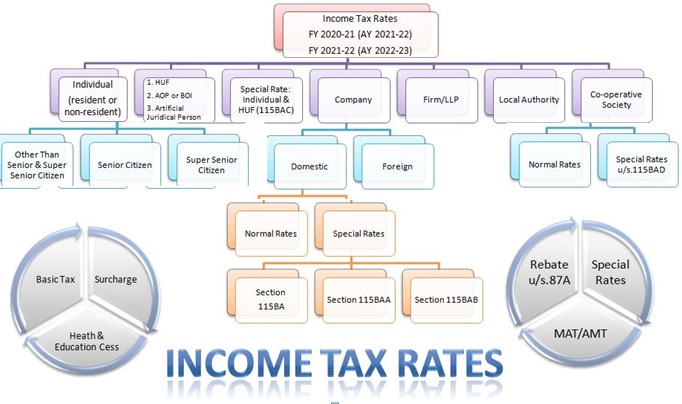 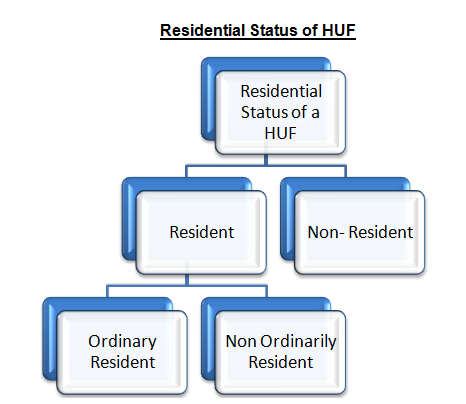 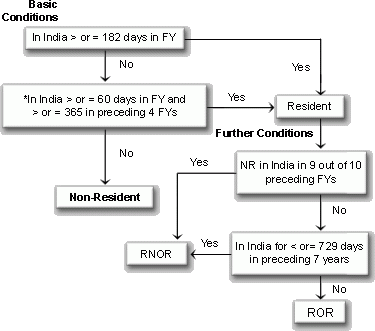 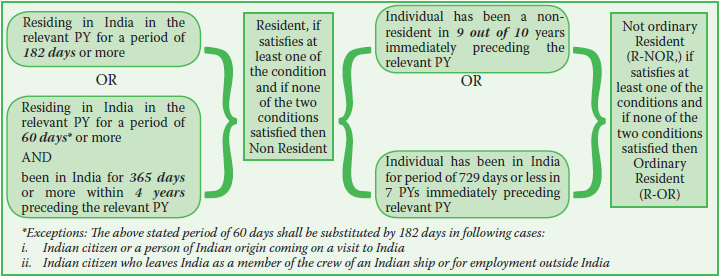 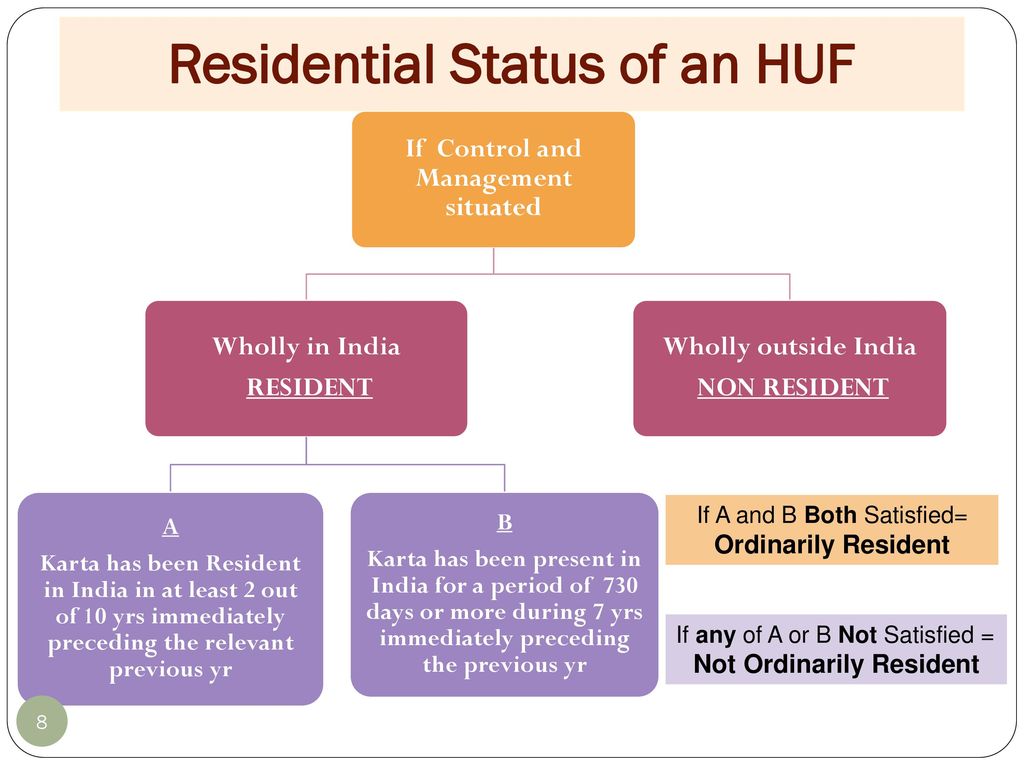 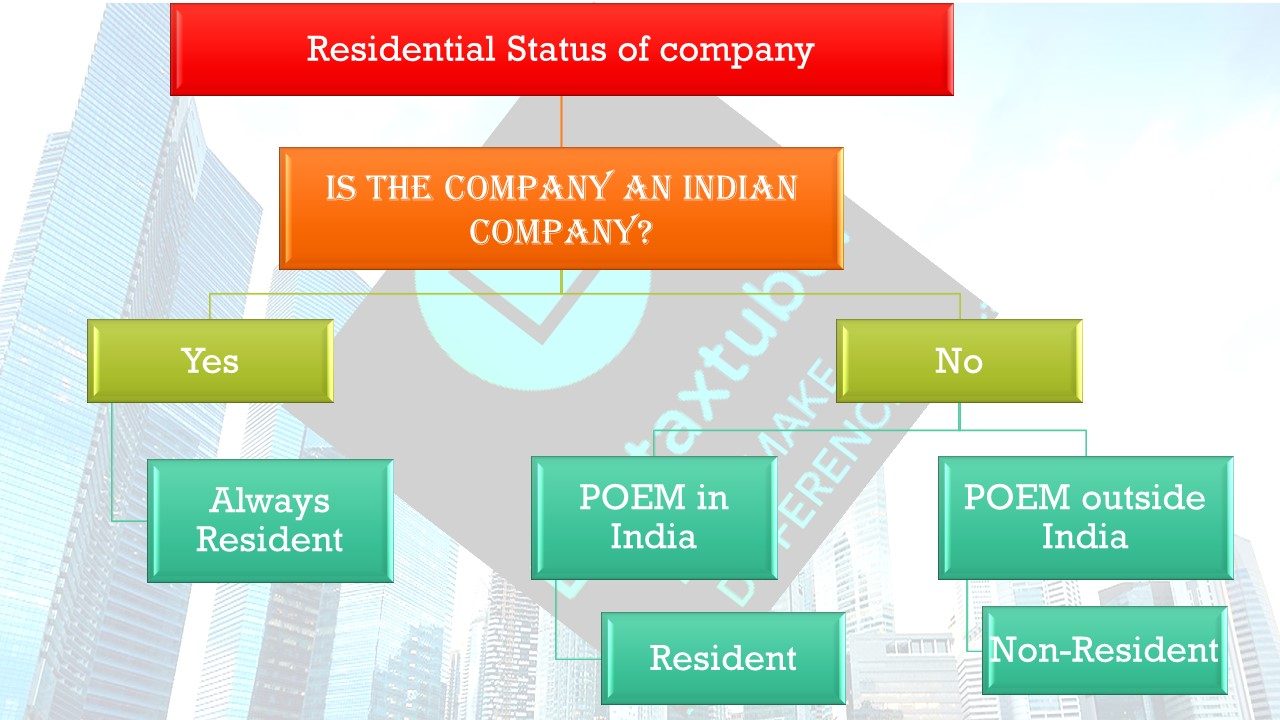 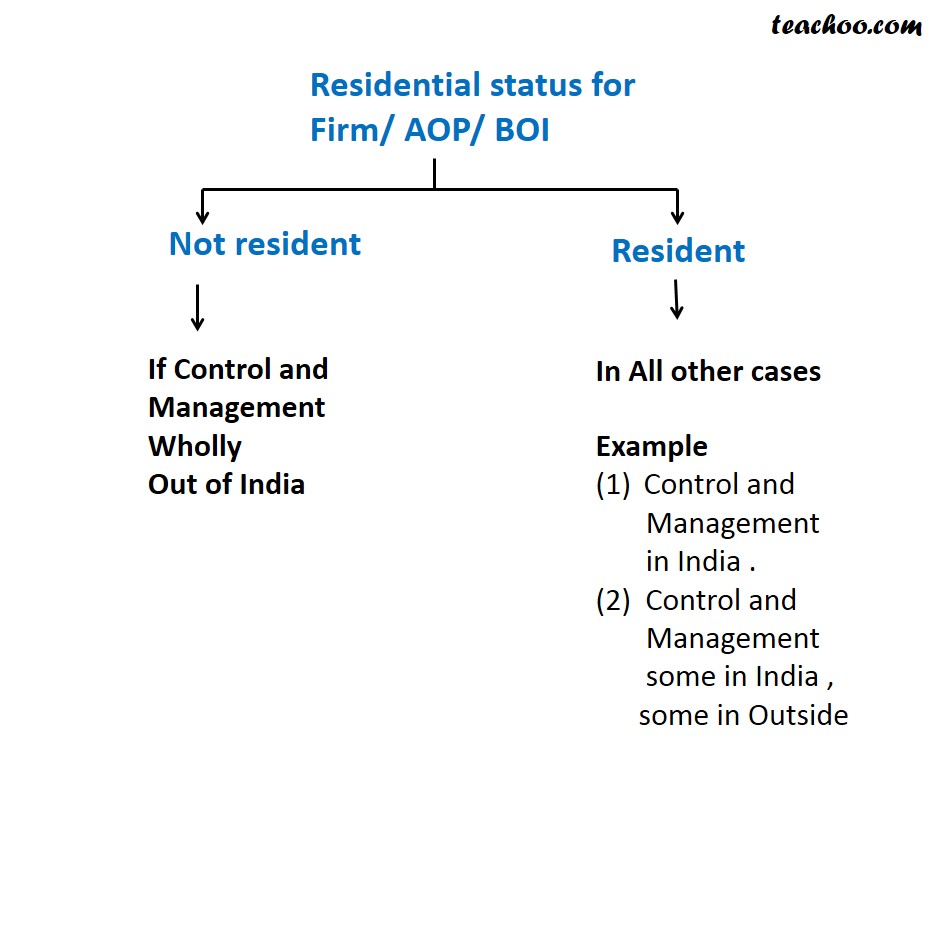 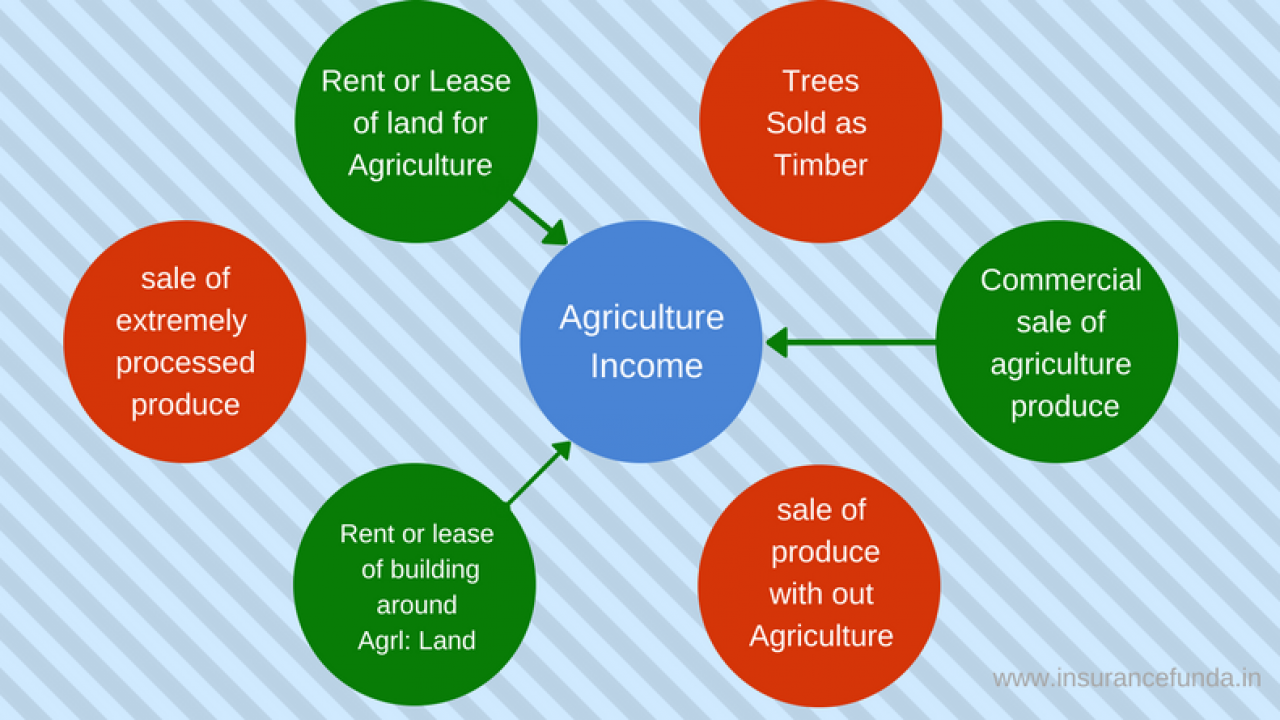 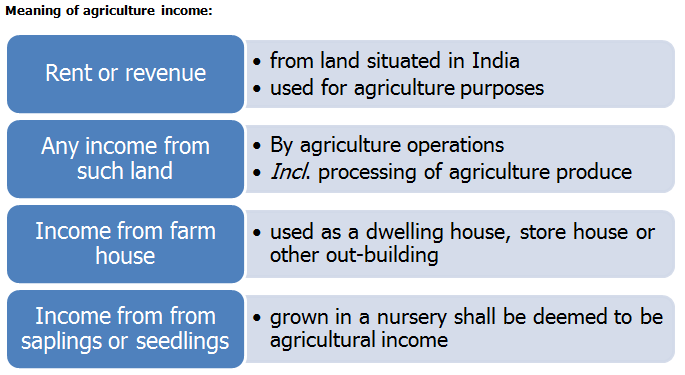 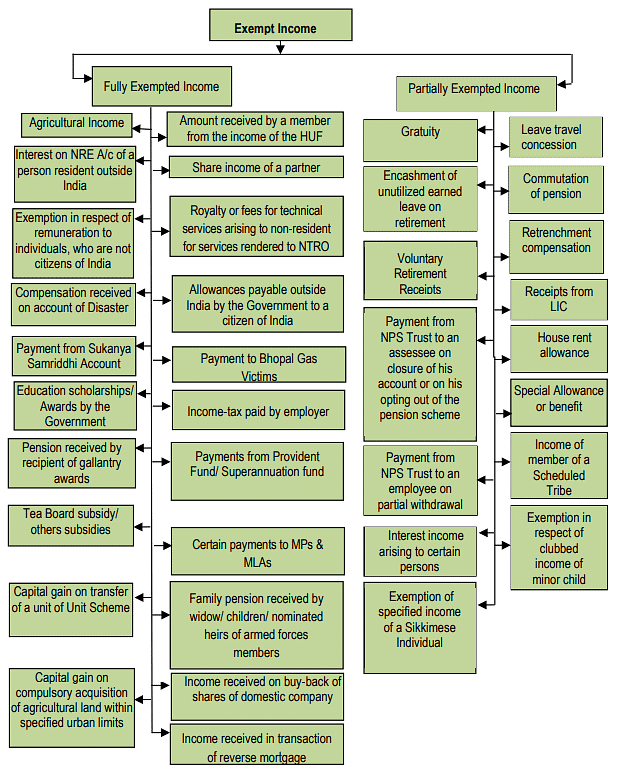 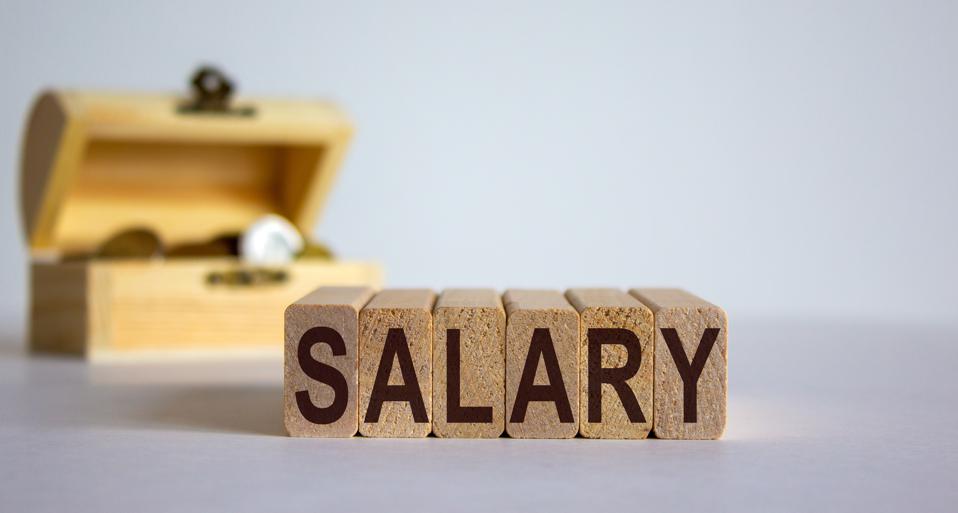 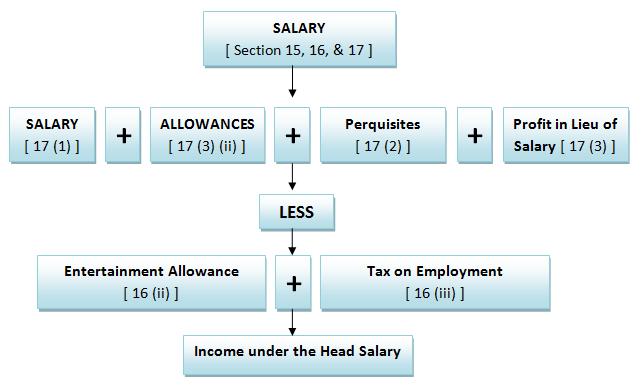 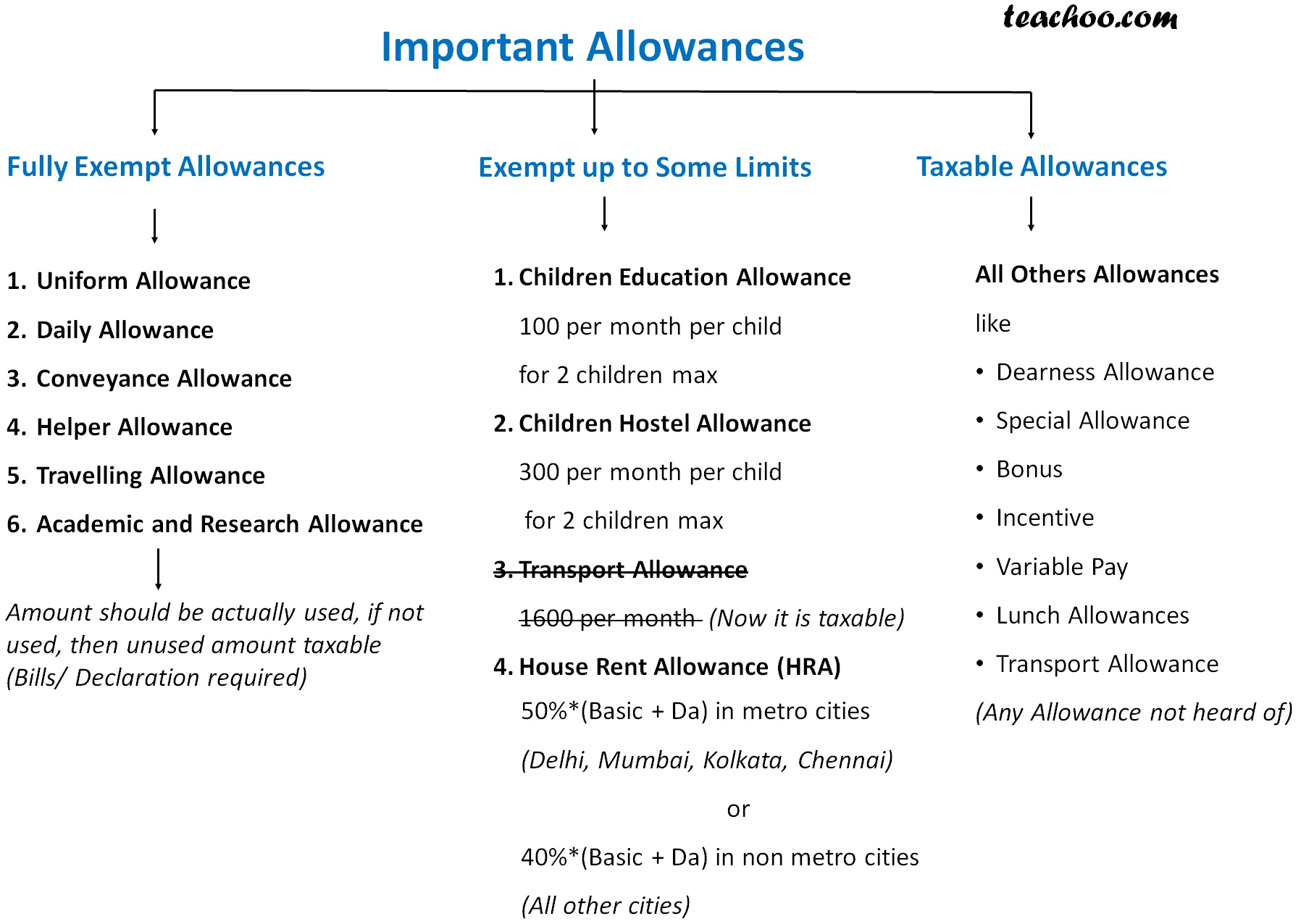 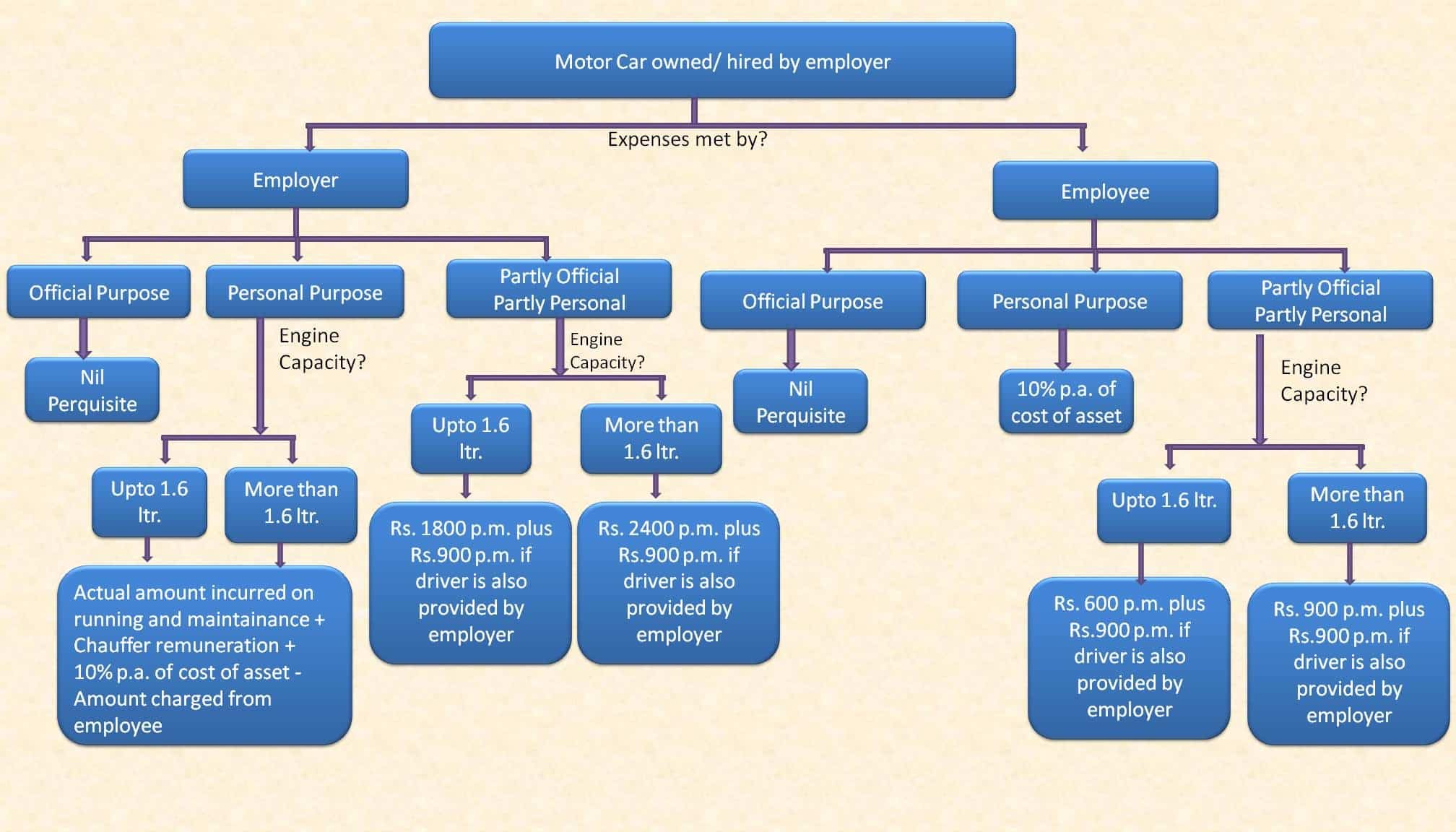 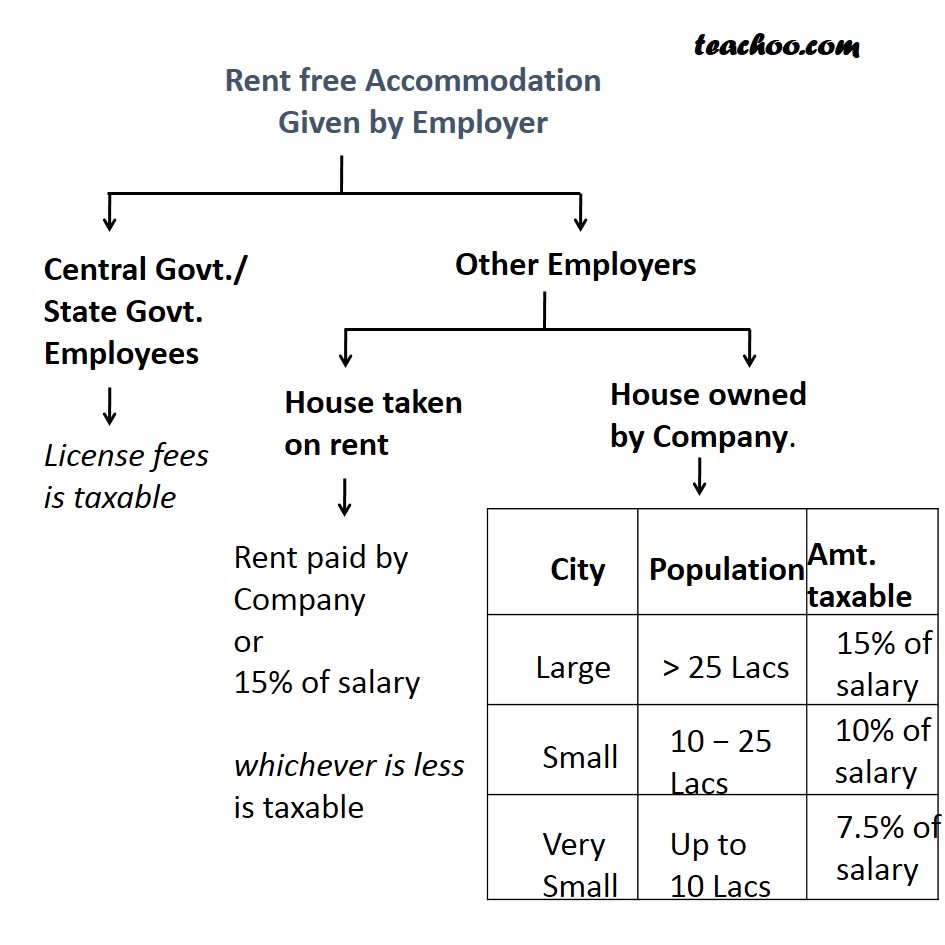 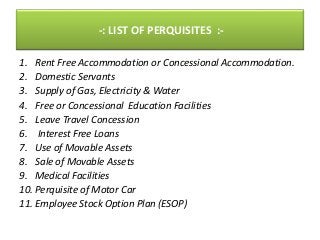 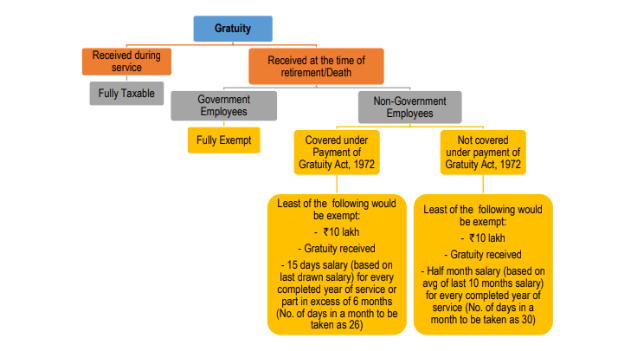 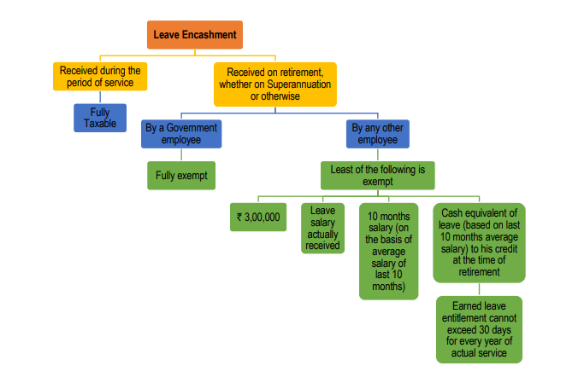 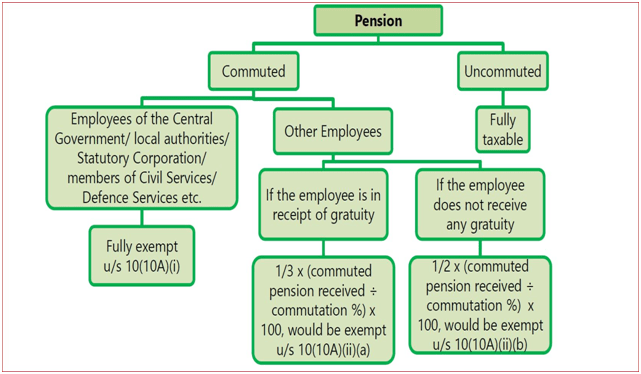 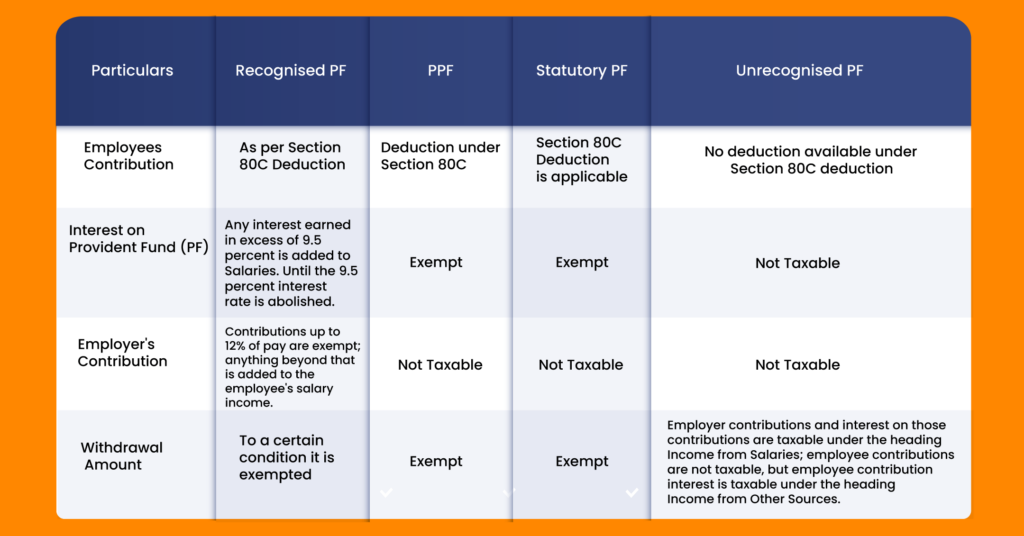 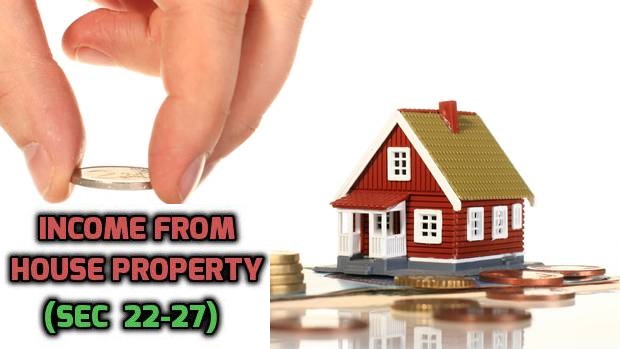 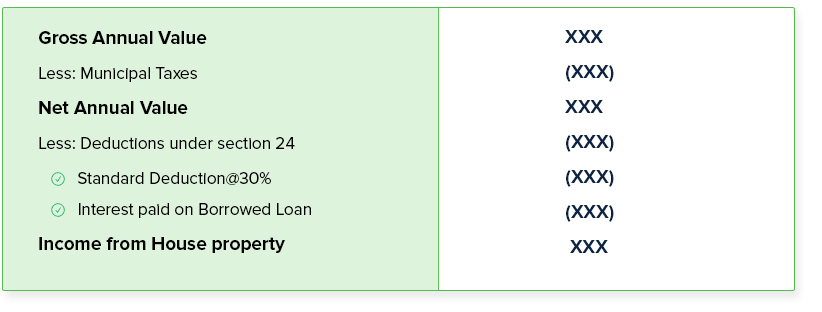 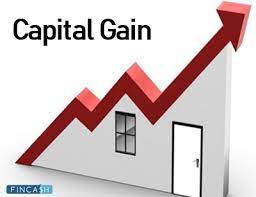 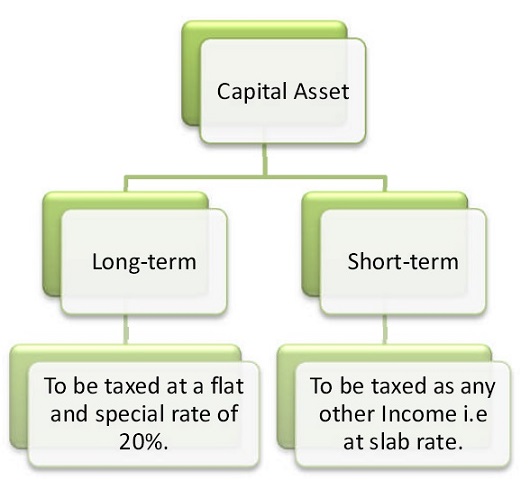 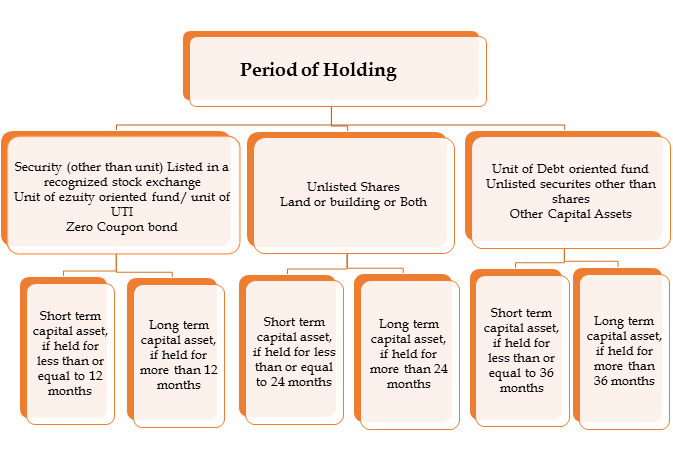 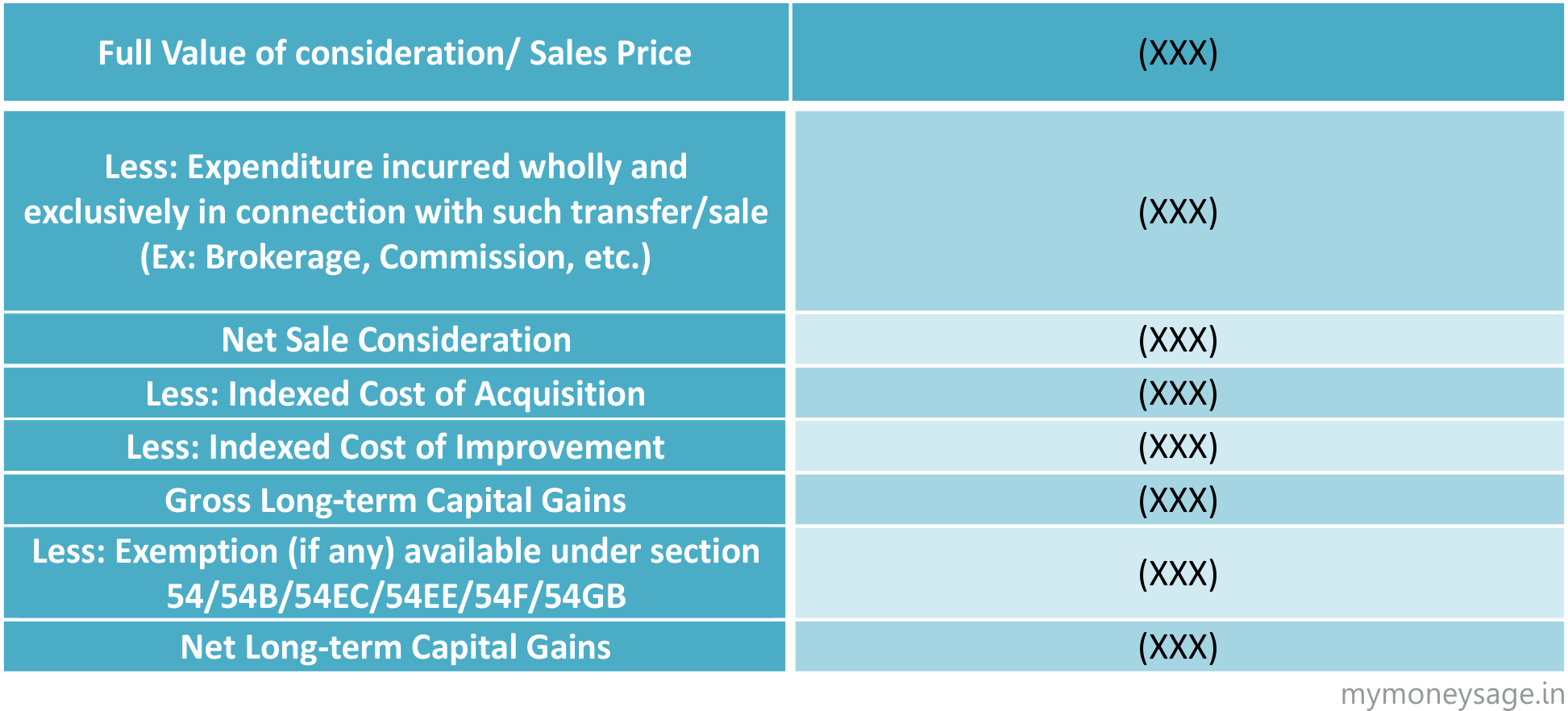 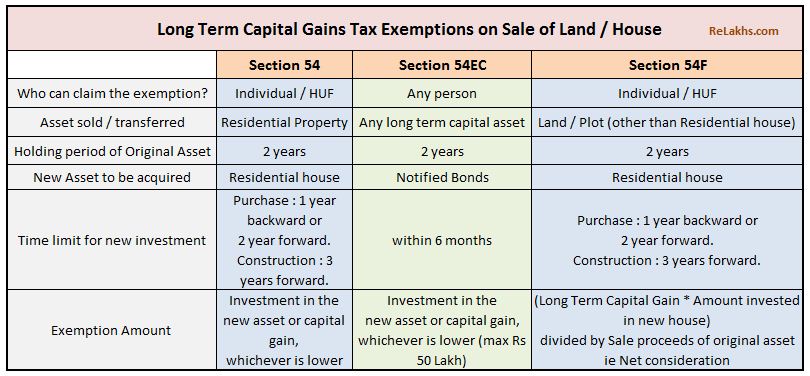 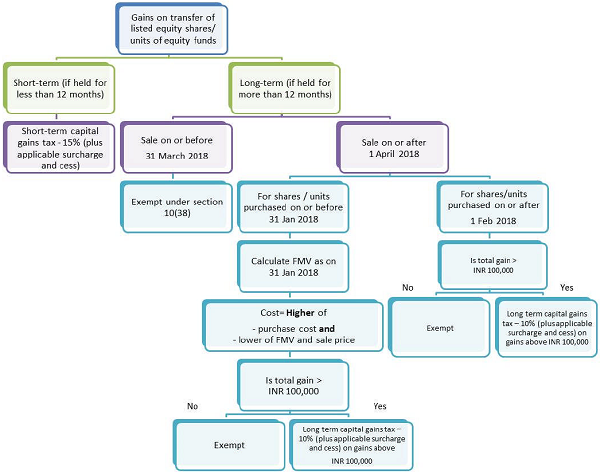 THANK YOU